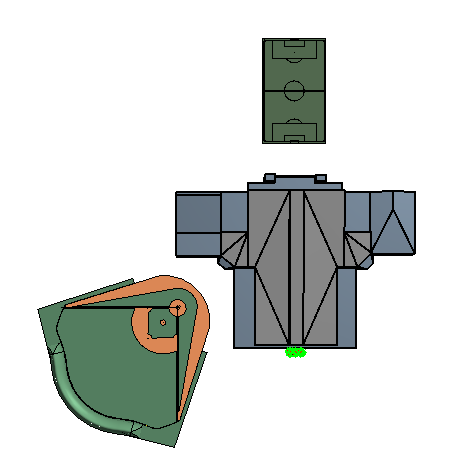 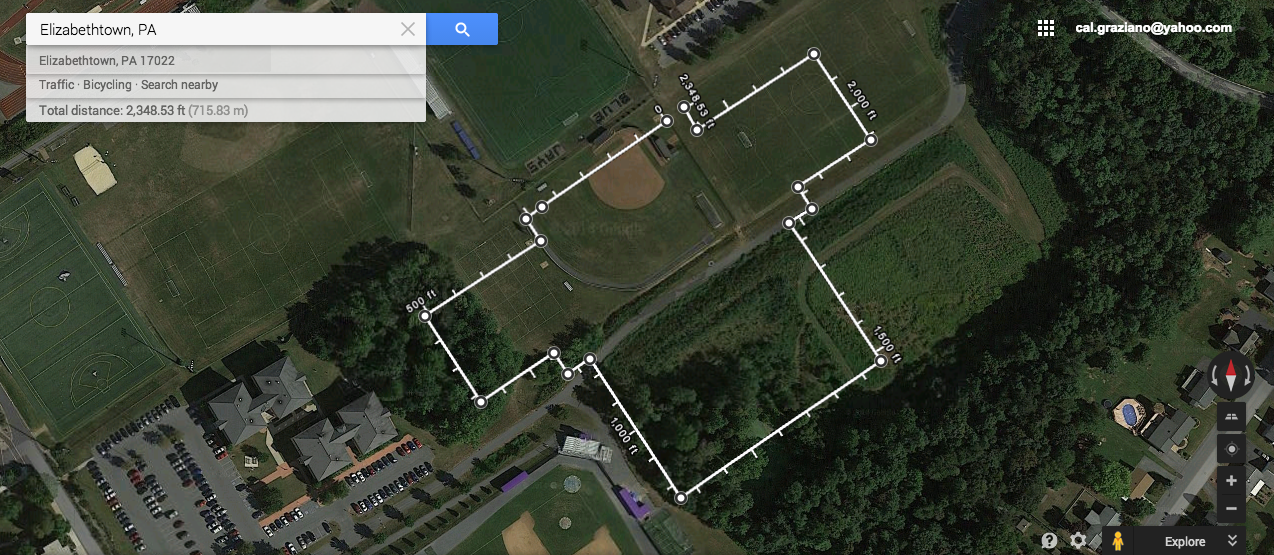 Wellness Center Design Proposal
Elizabethtown College 
Brynne Kirsch, Cal Graziano, Sarah Fay
EGR 343: Green Architectural Engineering
LEED HIGHLIGHTS
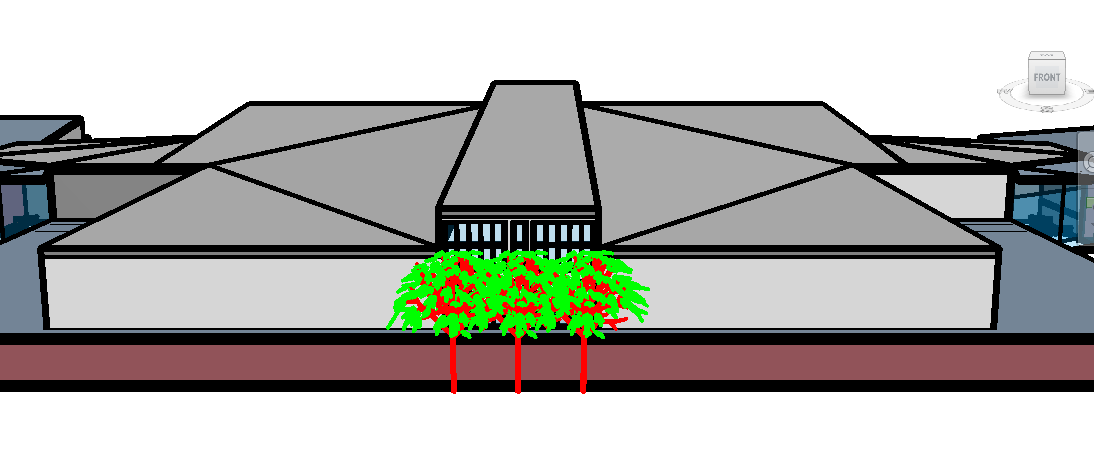 NCCA8 locker rooms 
   Regulation track
   Trainer’s room
    Equipment room
    Laundry loop room
    Weight room 
    A multipurpose room
    3 Offices 
    Large lobbies, social space
    A turf room 
    6 Bathrooms

    Counseling rooms 
   A multipurpose room 
   Spacious walkway/overlook
   2 Cafes
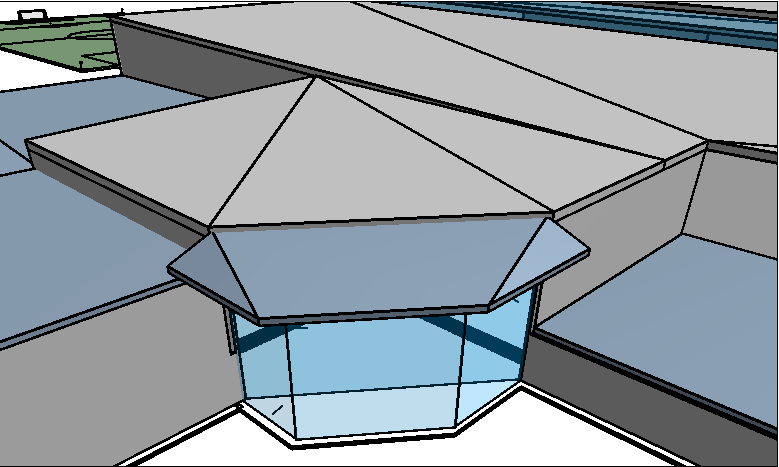 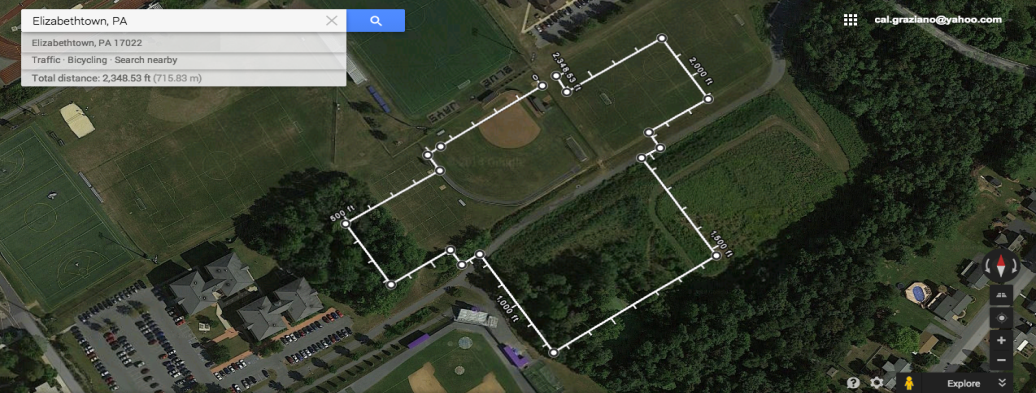 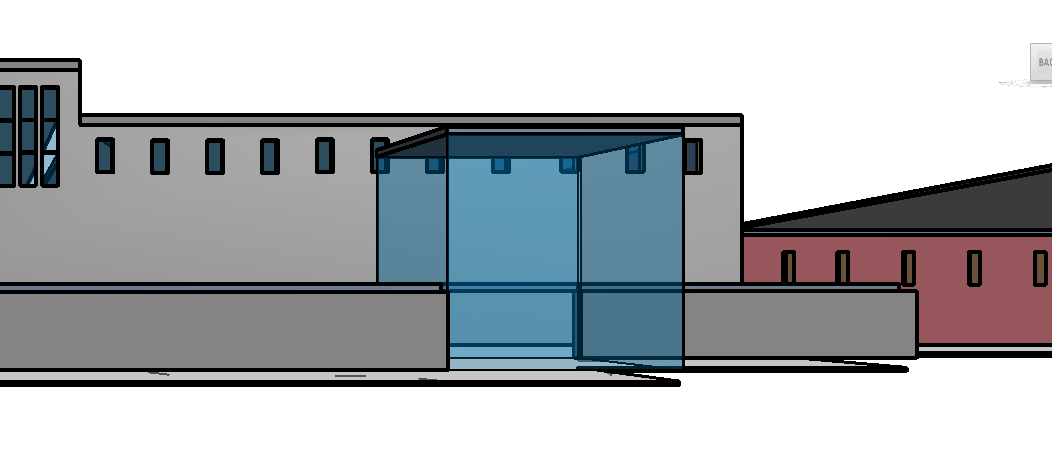 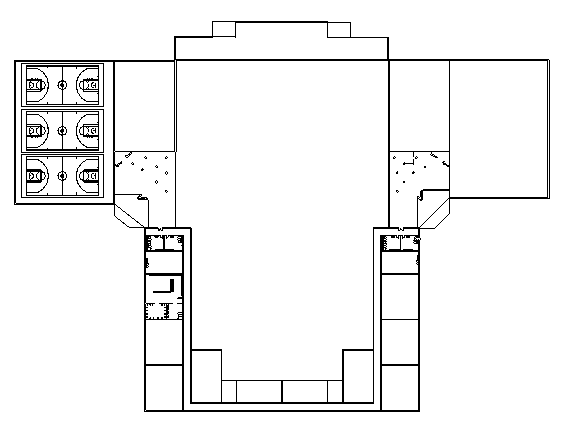 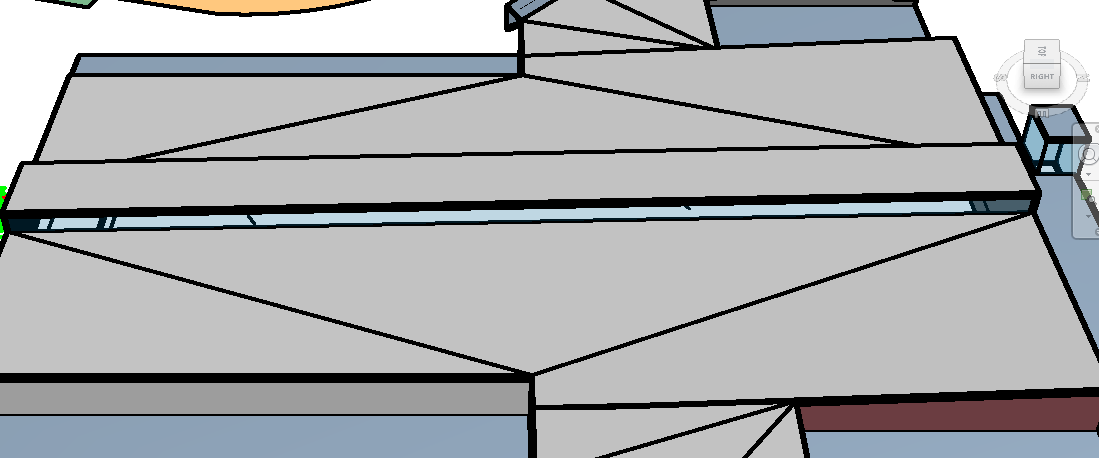 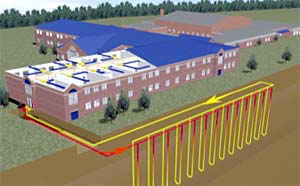 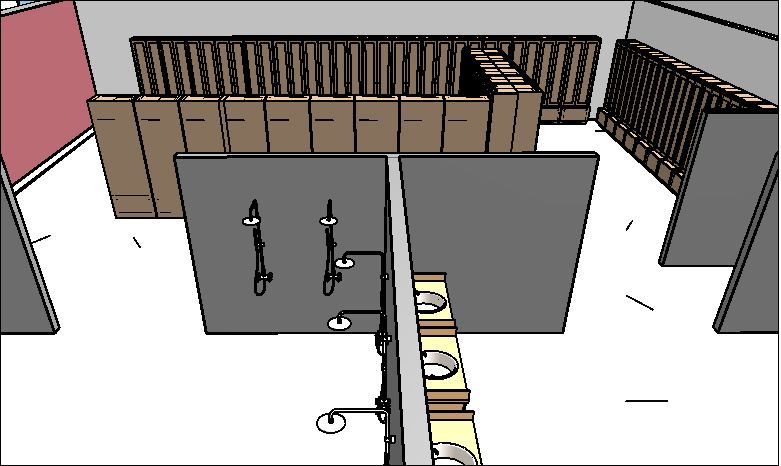 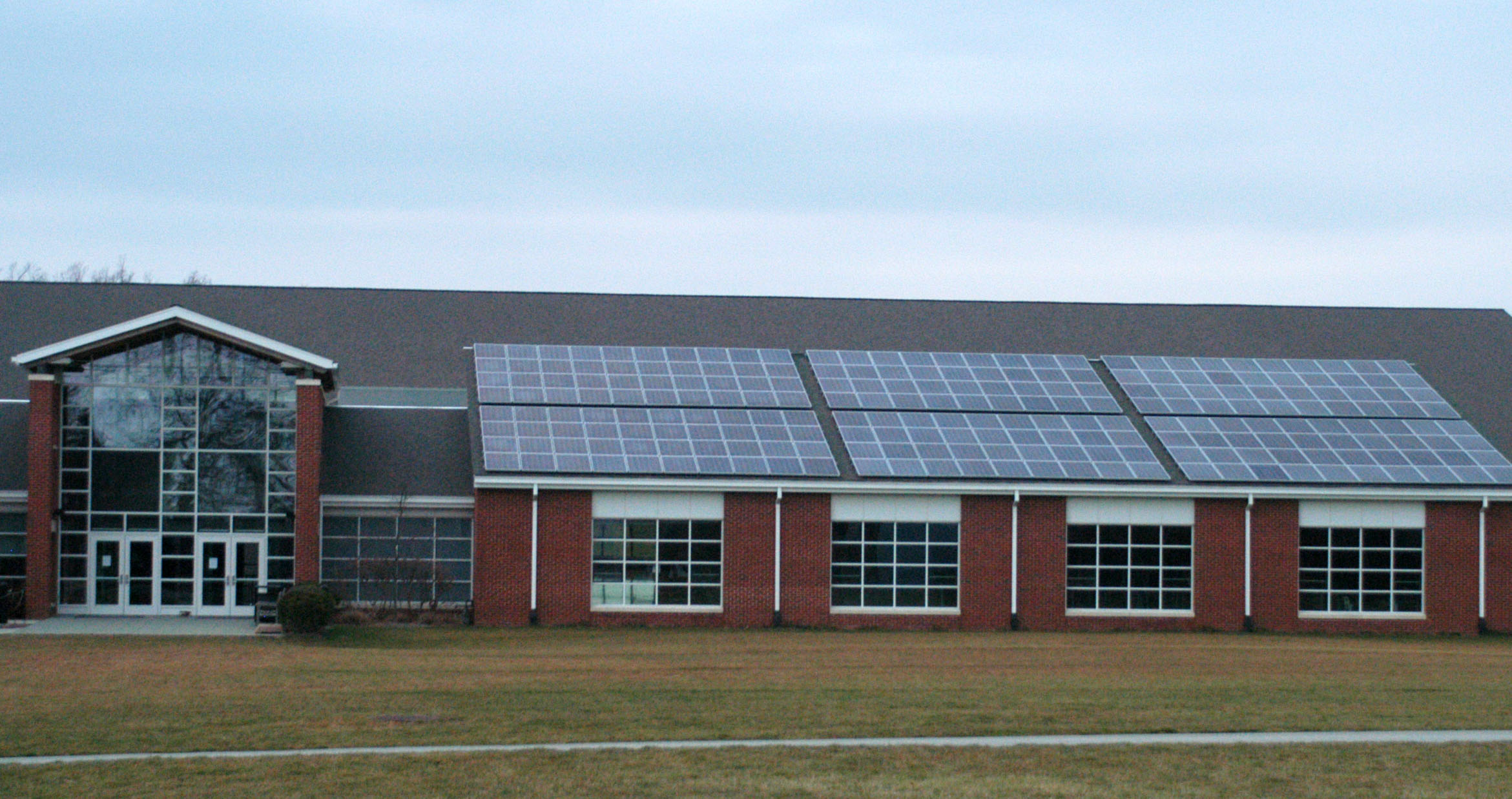 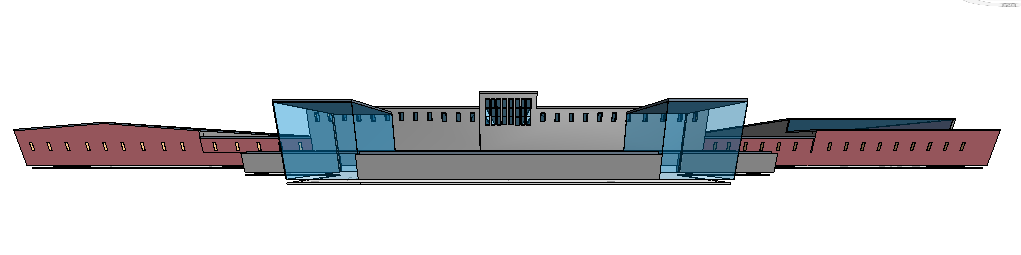